CHỦ ĐỀ 2
TRƯỜNG HỌC
BÀI 8
AN TOÀN 
KHI Ở TRƯỜNG
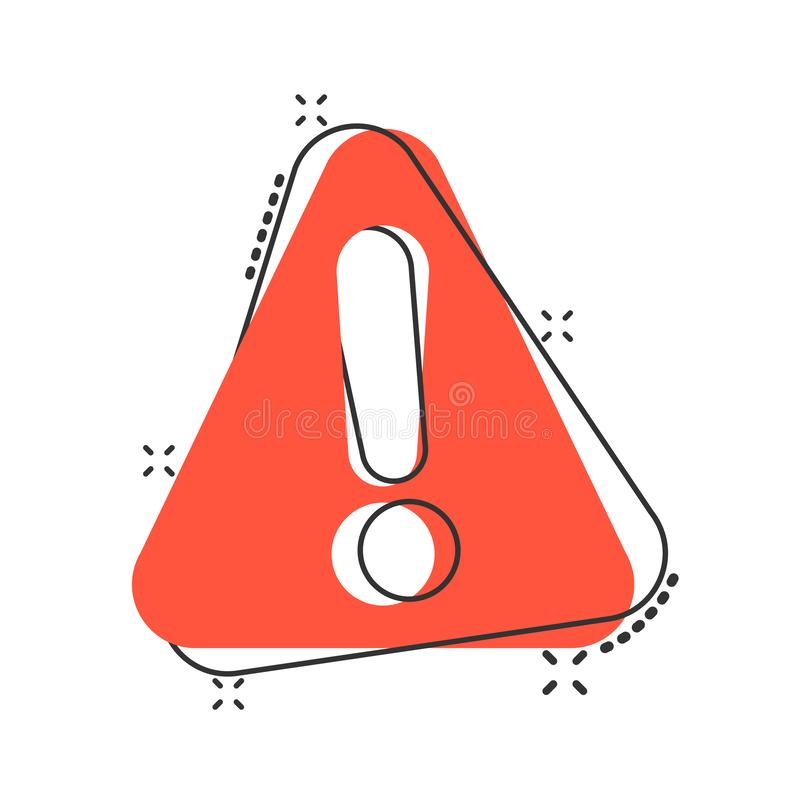 Em từng thấy những hoạt động nào nguy hiểm ở trường chưa?
Nói nguyên nhân xảy ra tình huống đó?
KHÁM PHÁ
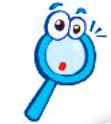 Quan sát và cho biết tình huống nào dưới đây nguy hiểm? Vì sao?
2. THẢO LUẬN
Em và các bạn thường tham gia những hoạt động nào ở trường?
Hoạt động học
Tranh giành kéo
Ngậm bút chì
Chạy trong lớp
Hoạt động chơi
Trượt lan can
Chạy trên cầu thang
Nghịch các vật sắc nhọn
Hoạt động bán trú
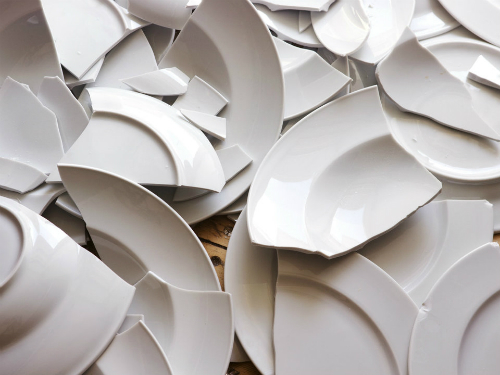 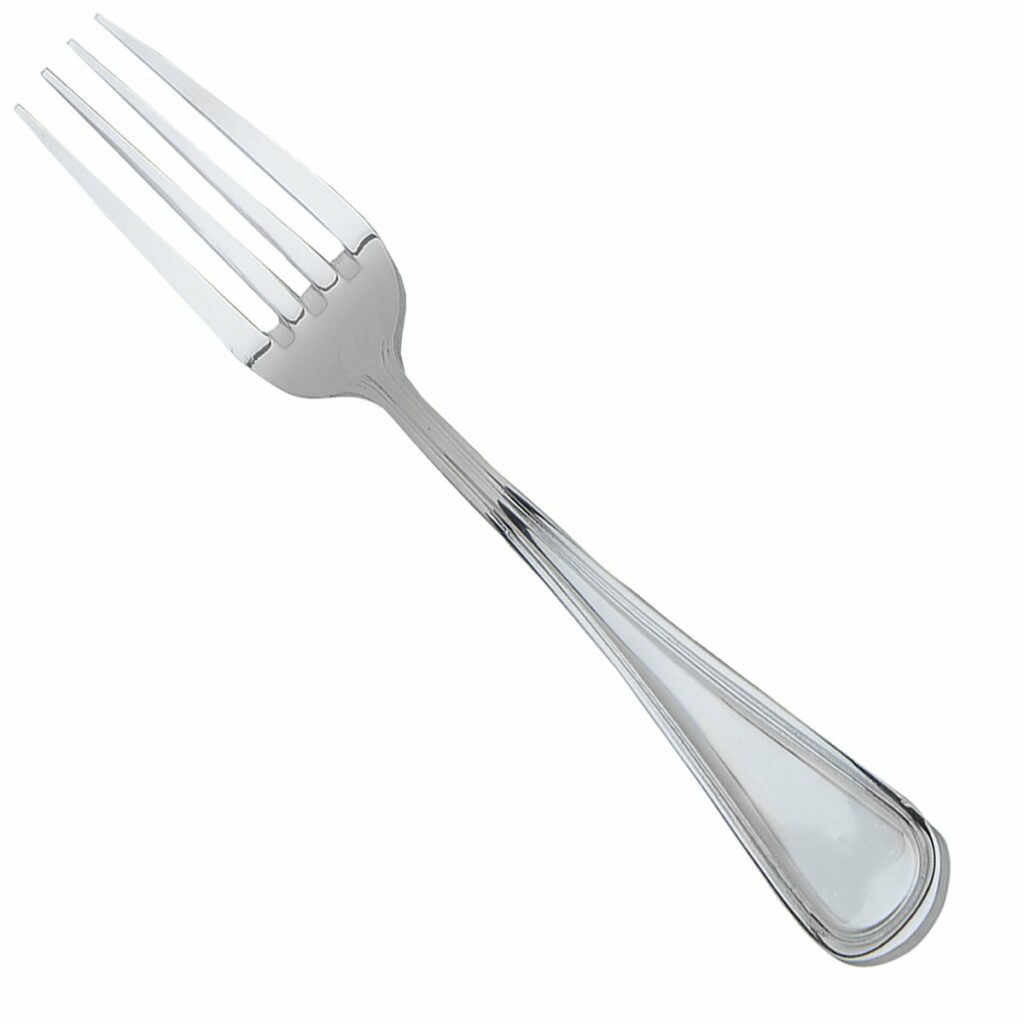 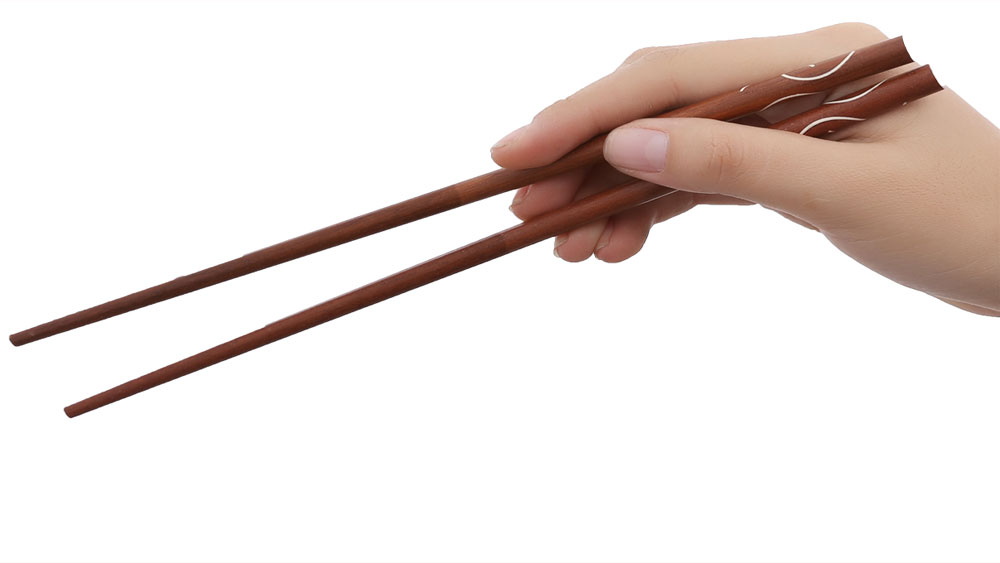 Đũa
Mảnh vỡ
Xiên
Em cần làm gì để phòng tránh nguy hiểm khi tham gia các hoạt động ở trường?
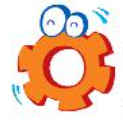 Gắn cánh hoa phù hợp với những điều nên và không nên khi tham gia hoạt động ở trường.
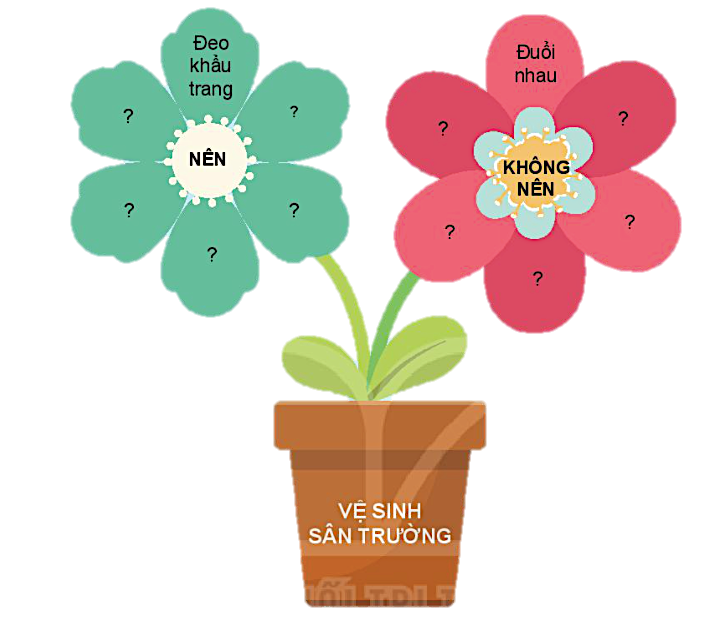 Đeo khẩu trang
Đuổi nhau
VỆ SINH 
SÂN TRƯỜNG
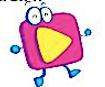 1. Em sẽ nói gì khi gặp những tình huống sau?
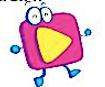 1. Em sẽ nói gì khi gặp những tình huống sau?
2. Viết điều em cam kết để đảm bảo an toàn khi tham gia hoạt động ở trường. Chia sẻ những điều đó với thầy cô, bạn bè, người thân.
VIỆC NÊN LÀM
KHÔNG nghịch nước ở nhà vệ sinh.

KHÔNG ………

………
Chúng mình sẽ thực hiện nhữnng điều đã cam kết nhé!
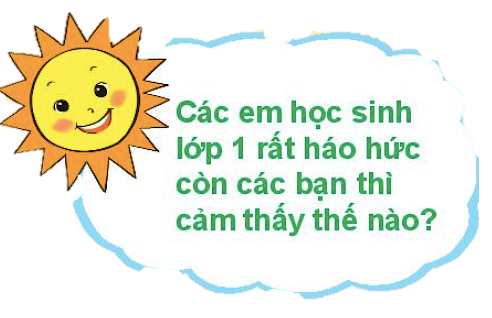 Khi tham gia hoạt động ở trường, nhớ giữ an toàn và phòng tránh nguy hiểm, rủi ro em nhé!